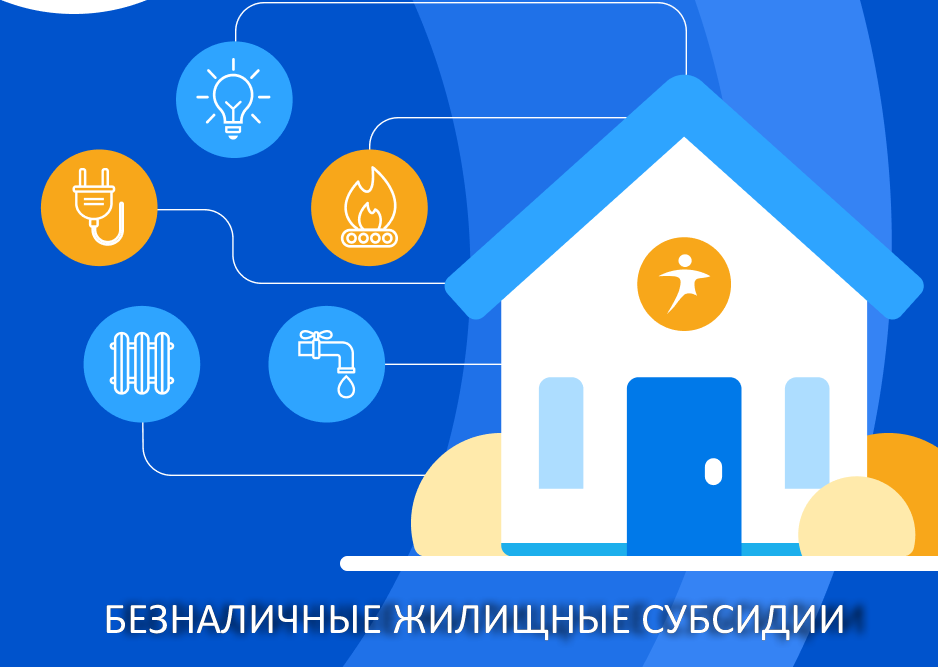 Субсидии предоставляются гражданам на основании Указа Президента Республики Беларусь от 29 августа 2016 года № 322(в ред. Указа Президента Республики Беларусь от 07 июня 2018 года № 225)
«О предоставлении безналичных жилищных субсидий»
Сроки предоставления выплаты субсидий
Шесть месяцев (безналичная форма)

 Начиная с месяца,
 в котором принято решение 
о предоставлении субсидии.

В расчет принимается среднемесячный совокупный доход гражданина (семьи) за шесть месяцев, предшествующие месяцу  обращения.
Три месяца (безналичная форма)

Начиная с первого месяца календарного квартала, 
в котором принято решение о предоставлении субсидии.

В расчет принимается среднемесячный доход совокупный доход гражданина (семьи) за календарный квартал, предшествующий кварталу принятия решения.
Бжс предоставляется на жку:
Субсидия предоставляется только в рамках 
нормативов потребления (постановление Совета Министров Республики Беларусь от 30 сентября 2016 года № 789)
Вы решили обратиться за предоставлением безналичной жилищной субсидии
Какие документы необходимы для оформления субсидии?
Кто не может претендовать на получение субсидии (согласно подпункта 1.5 Указа)
Собственник нескольких жилых помещений (искл.- многодетные семьи);

 Собственник жилья, сдающего его по договору найма;

 Собственник квартиры, в которой зарегистрировано частное предприятие;

 Гражданине и проживающие совместно с ним трудоспособные члены его семьи, включенные на дату обращения за предоставлением субсидии в список трудоспособных граждан, не занятых в экономике, оплачивающих услуги по ценам (тарифам), обеспечивающим полное возмещение экономически обоснованных затрат на их оказание.